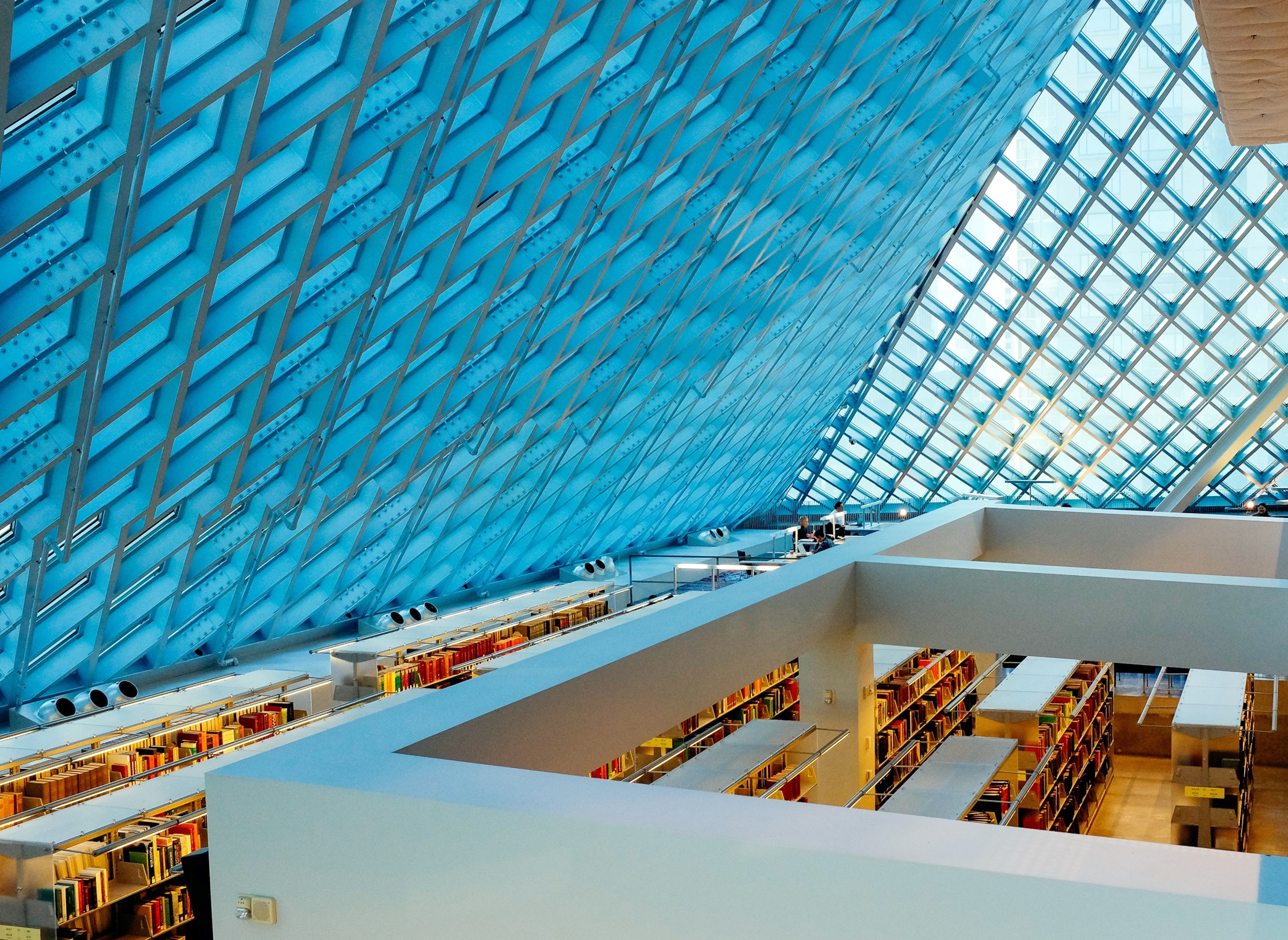 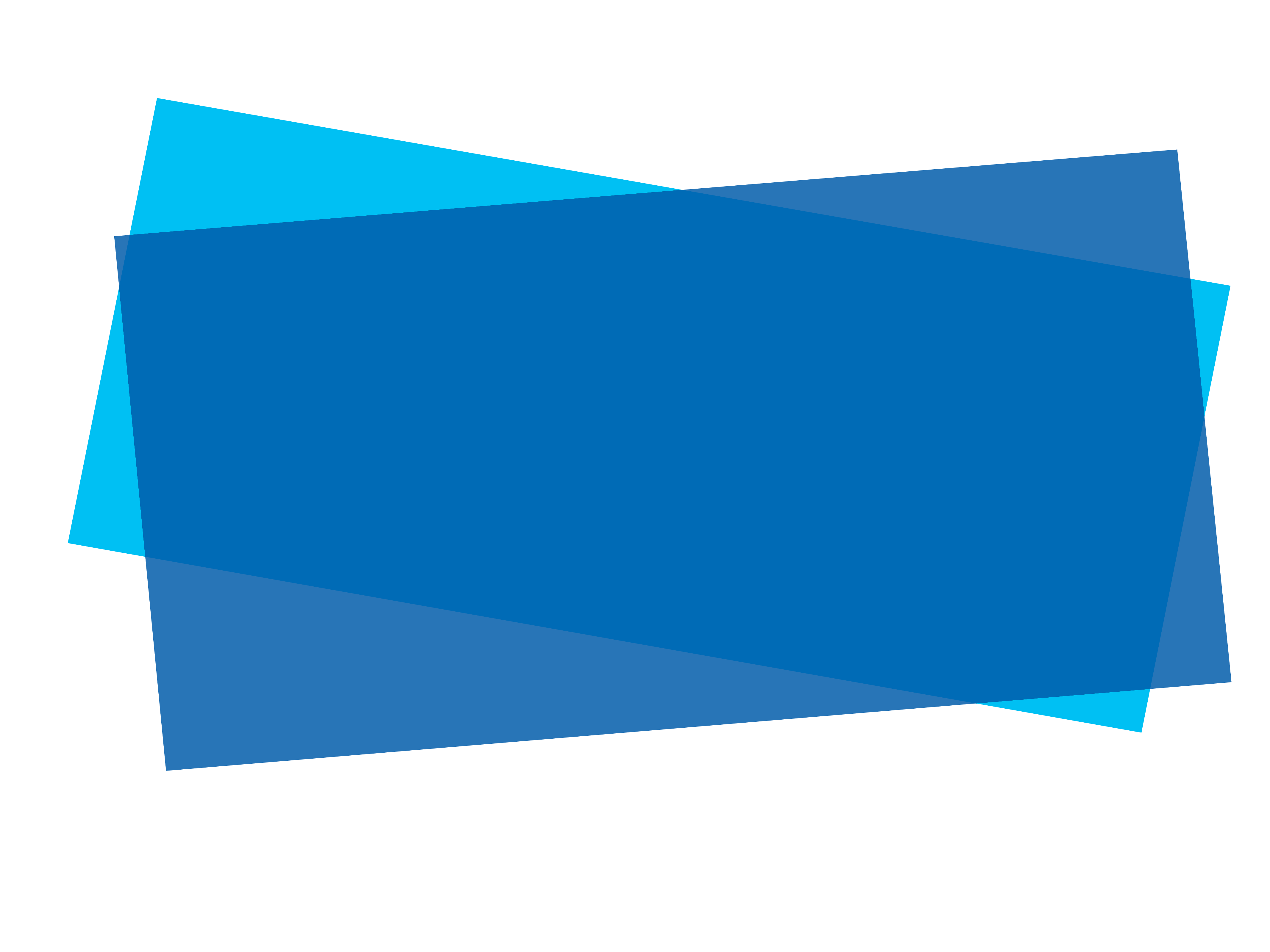 IMPLEMENTING IPSAS 
Non-current Assets Held for Sale and Discontinued Operations
IPSAS® 44
2024 Edition
[Speaker Notes: IPSAS 44 is based on IFRS 5. If participants are familiar with IFRS, consider highlighting this fact.]
The Handbook of International Public Sector Accounting Pronouncements is the primary authoritative source of international generally accepted accounting principles for public sector entities. 
All information in this presentation is proprietary and copyrighted.
Presentation: Non-Current Assets Held for Sale and Discontinued Operations
Scope

Classification and presentation requirements apply to allnon-current assets and disposal groups
Measurement requirements apply to all non-current assets and disposal groups except:
Assets arising from employee benefits (IPSAS 39, Employee Benefits)
Financial assets within the scope of IPSAS 41, Financial Instruments
Investment property measured at fair value (IPSAS 16, Investment Property)
Agriculture assets measured at fair value less costs to sell (IPSAS 27, Agriculture)
Deferred tax assets or groups of insurance contracts (relevant international or national standards)
Presentation: Non-Current Assets Held for Sale and Discontinued Operations
Definitions: Non-Current Assets

An entity shall classify an asset as a current asset when:
It expects to realize the asset, or intends to sell or consume it, in its normal operating cycle;
It holds the asset primarily for the purpose of trading;
It expects to realize the asset within twelve months after the reporting period; or
The asset is cash or a cash equivalent (as defined in IPSAS 2, Cash Flow Statements) unless the asset is restricted from being exchanged or used to settle a liability for at least twelve months after the reporting period.
A non-current asset is an asset that does not meet the definition of a current asset.
Presentation: Non-Current Assets Held for Sale and Discontinued Operations
Definition: Disposal Groups

A disposal group is a group of assets to be disposed of, by sale or otherwise, together as a group in a single transaction, and liabilities directly associated with those assets that will be transferred in the transaction.
The group includes goodwill acquired in a public sector combination if the group is a cash generating unit to which goodwill has been allocated in accordance with the requirements of IPSAS 26, Impairment of Cash-Generating Assets or if it is an operation within such a cash generating unit.
Presentation: Non-Current Assets Held for Sale and Discontinued Operations
Classification of Non-current Assets (or Disposal Groups) as Held for Sale

An entity shall classify a non-current asset (or disposal group) as held for sale if its carrying amount will be recovered principally through a sale transaction rather than through continuing use.
Criteria to be classified as held for sale:
Carrying amount will be recovered principally through sale rather than continuing use
Asset must be available for immediate sale
Sale is highly probable
Presentation: Non-Current Assets Held for Sale and Discontinued Operations
[Speaker Notes: Available for immediate sale means available for sale in its present condition and subject only to terms that are usual and customary for sales of such assets (ordisposal groups) 

Sale is highly probable – see next slide]
Sale is Highly Probable:

For the sale to be highly probable:
Appropriate level of management must be committed to a plan to sell the asset (or disposal group)
Active program to locate a buyer and complete the plan must have been initiated
Asset (or disposal group) must be actively marketed for sale ata price that is reasonable in relation to its current fair value
Sale should be expected to qualify for recognition as a completed sale within one year from the date of classification
Presentation: Non-Current Assets Held for Sale and Discontinued Operations
Examples of Assets Not Classified as Held for Sale

Idle or surplus assets
Abandoned assets
Transferred assets
Service concession assets
Presentation: Non-Current Assets Held for Sale and Discontinued Operations
[Speaker Notes: These assets do not satisfy the criteria to be held for sale for the following reasons:

Idle or surplus assets – no active program to sell
Abandoned assets – carrying amount will not be recovered through sale
Assets transferred to other public sector entities – carrying amount not recovered through sale
Service concession assets – carrying amount is recovered through continuing use]
Measurement of Non-Current Assets Classified as Held for Sale

Immediately prior to classification as held for sale, measured in accordance with applicable IPSAS:
Historical cost model – update for depreciation and impairment to date
Current value model – revalue assets at date of classification
After classification as held for sale
Measured at lower of carrying amount and fair value less costs to sell – impairment losses recognized for any write-down to fair value less costs to sell
Asset is no longer depreciated or amortized
Presentation: Non-Current Assets Held for Sale and Discontinued Operations
[Speaker Notes: Specific measurement requirements apply to newly acquired assets that meet the criteria to be classified as held for sale. Consider covering this is relevant for the participants.

If a newly acquired asset (or disposal group) meets the criteria to be classified as held for sale, the asset (or disposal group) is measured on initial recognition at the lower of its carrying amount had it not been so classified (for example, cost) and fair value less costs to sell. Hence, if the asset (or disposal group) is acquired as part of a public sector acquisition (see IPSAS 40, Public Sector Combinations), it shall be measured at fair value less costs to sell. If the asset (or disposal group) is acquired as part of a public sector amalgamation (see IPSAS 40), it shall be measured at the lower of its carrying amount and fair value less costs to sell.]
Presentation and Disclosure of Non-Current Assets Classified as Held for Sale

Non-current assets (or a disposal group) held for sale are presented separately from other assets in the statement of financial position
If there are liabilities, these are also presented separately from other liabilities
These assets and liabilities are not offset
Where assets held for sale are measured at their carrying amount, the fair value of such assets is disclosed where this is materially higher from the carrying amount
Presentation: Non-Current Assets Held for Sale and Discontinued Operations
[Speaker Notes: Fair value disclosures include how fair value has been assessed, including the level withing the fair value hierarchy (see IPSAS 46, Measurement).

Entities also disclose:
A description of the non‑current asset (or disposal group)
A description of the facts and circumstances of the sale, or leading to the expected disposal, and the expected manner and timing of that disposal
The gain or loss recognized in accordance with paragraphs 28–30 and, if not separately presented in the statement of financial performance, the caption in the statement of financialperformance that includes that gain or loss
If applicable, the segment in which the non‑current asset (or disposal group) is presented in accordance with IPSAS 18, Segment Reporting]
Definitions: Discontinued Operations

A discontinued operation is a component of an entity that either has been disposed of or is classified as held for sale and:
Represents a separate major operation or geographical area of operations;
Is part of a single coordinated plan to dispose of a separate operation or geographical area of operations; or
Is a controlled entity acquired exclusively with a view to resale

A component of an entity comprises operations and cash flows that can be clearly distinguished, operationally and for financial reporting purposes, from the rest of the entity.
Presentation: Non-Current Assets Held for Sale and Discontinued Operations
Presenting Discontinued Operations

An entity shall disclose:
A single amount for all discontinued operations in the statement of financial performance
An analysis of this amount in either the statement of financial performance or in the notes
The net cash flows attributable to the operating, investing and financing activities of discontinued operations in either the cash flow statement or the notes
The amount of revenue from continuing operations and from discontinued operations attributable to owners of the controlling entity in either the statement of financial performance or in the notes
Presentation: Non-Current Assets Held for Sale and Discontinued Operations
Extract from Statement of Financial Performance
Presentation: Non-Current Assets Held for Sale and Discontinued Operations
Discussion
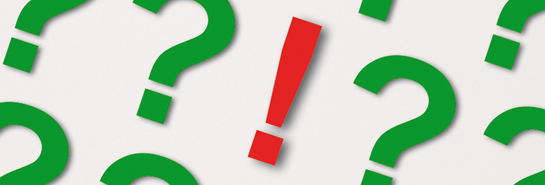 Visit the IPSASB web site http://www.ipsasb.org
Presentation: Non-Current Assets Held for Sale and Discontinued Operations